Muon g-2 at Fermilab
Cristina Schlesier
University of Illinois at Urbana-Champaign
New Perspectives
19 June 2018
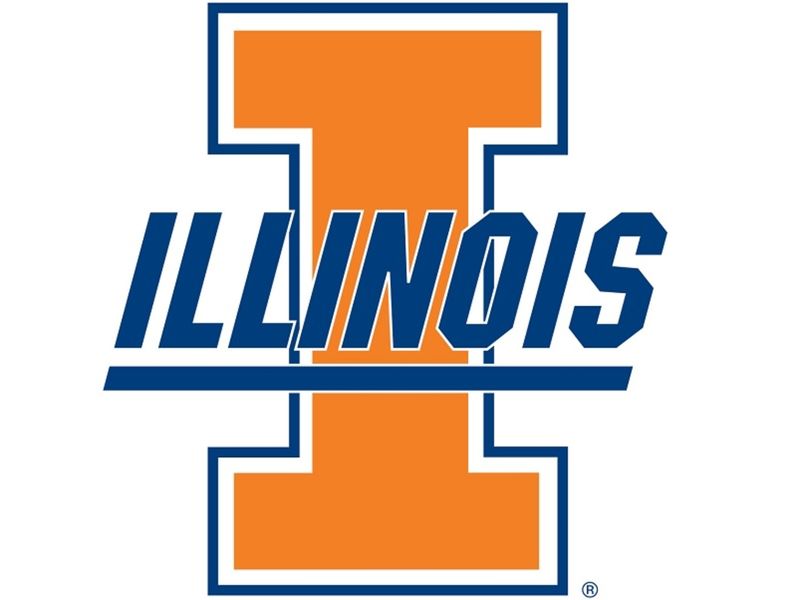 Outline of this talk*
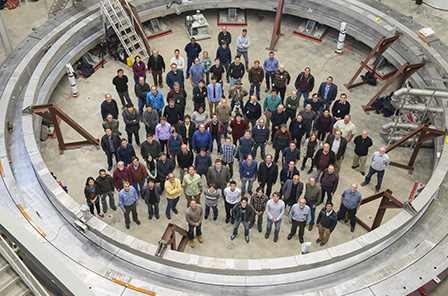 Motivation
Experimental Technique
Hardware
Status


*magnetic field covered in next talk by R. Osofsky
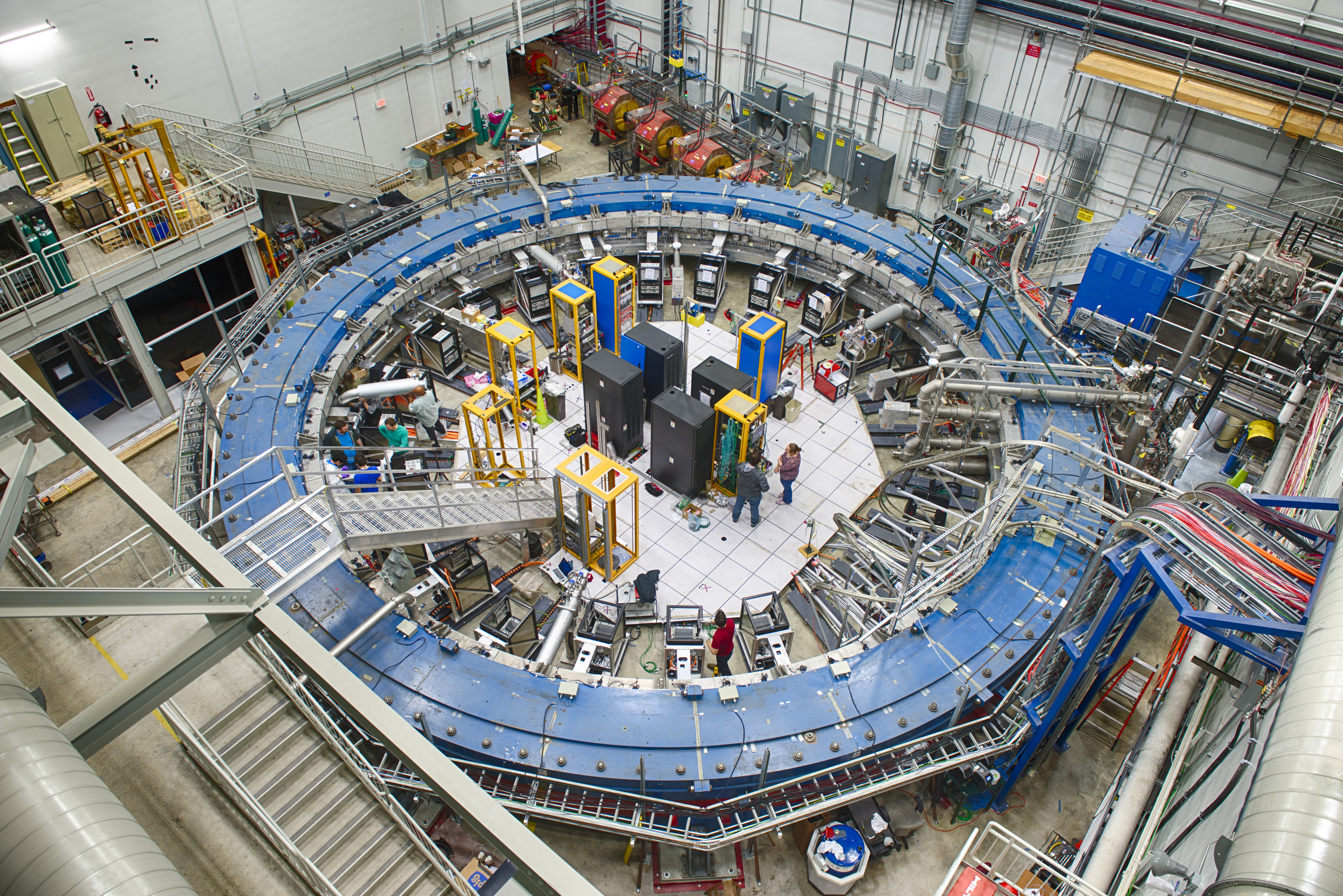 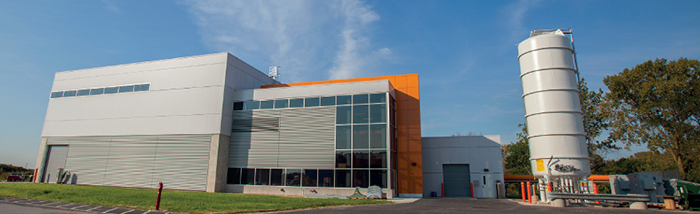 2
6/13/18
C. Schlesier | New Perspectives
[Speaker Notes: 7 countries
34 institutions 
~185 authors



Backup slides to include 
standard model prediction
How omega_a and omega_ p are extracted]
What are we doing and why?
Measuring the magnetic moment of the muon
Muon mass ~105 MeV (200x electron mass)
Muon lifetime 2.2e-6 s at rest
Produced via pion decay
Muon decay via weak interaction

Magnetic moment
where the g-factor relates spin to magnetic moment
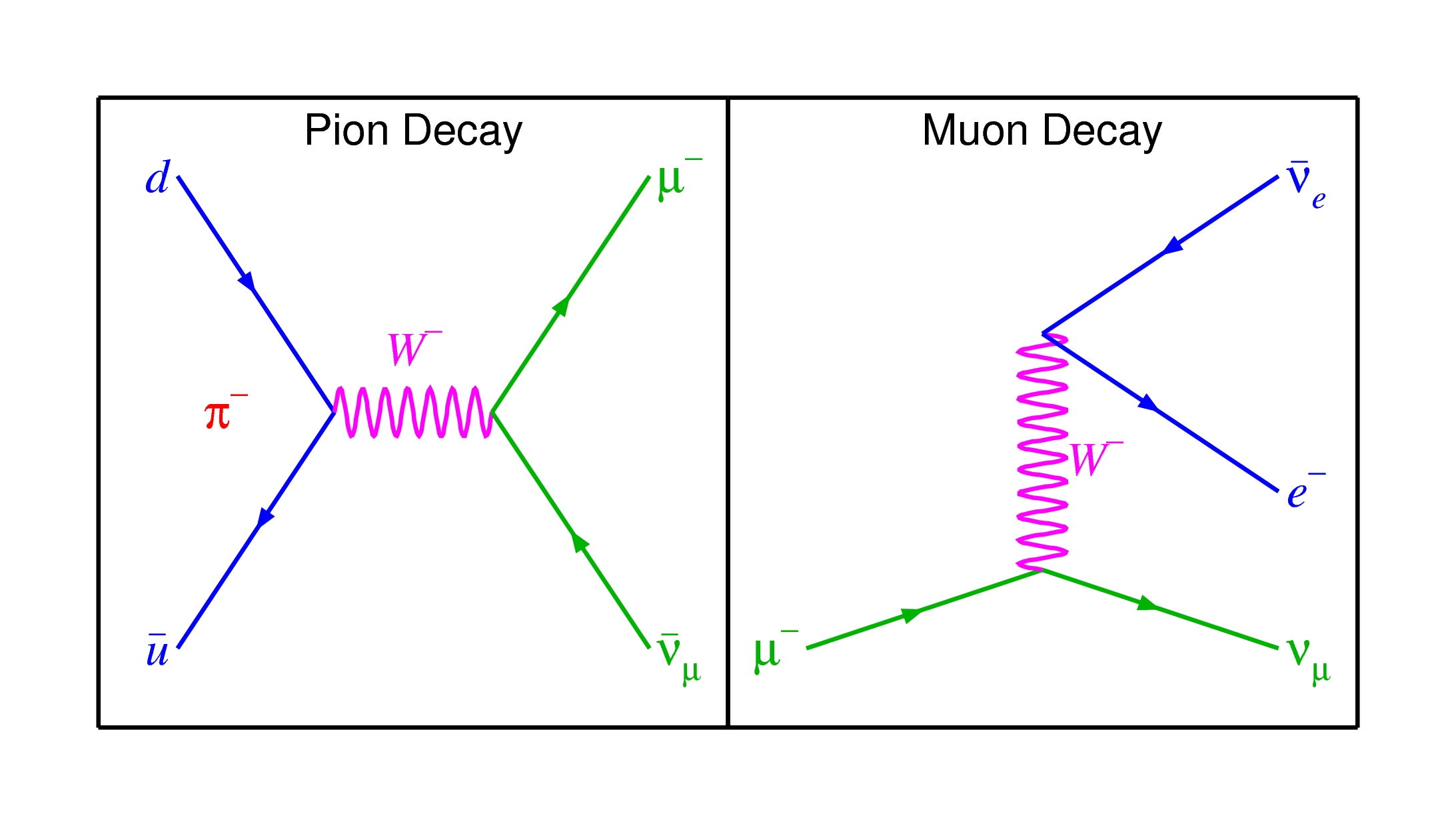 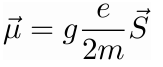 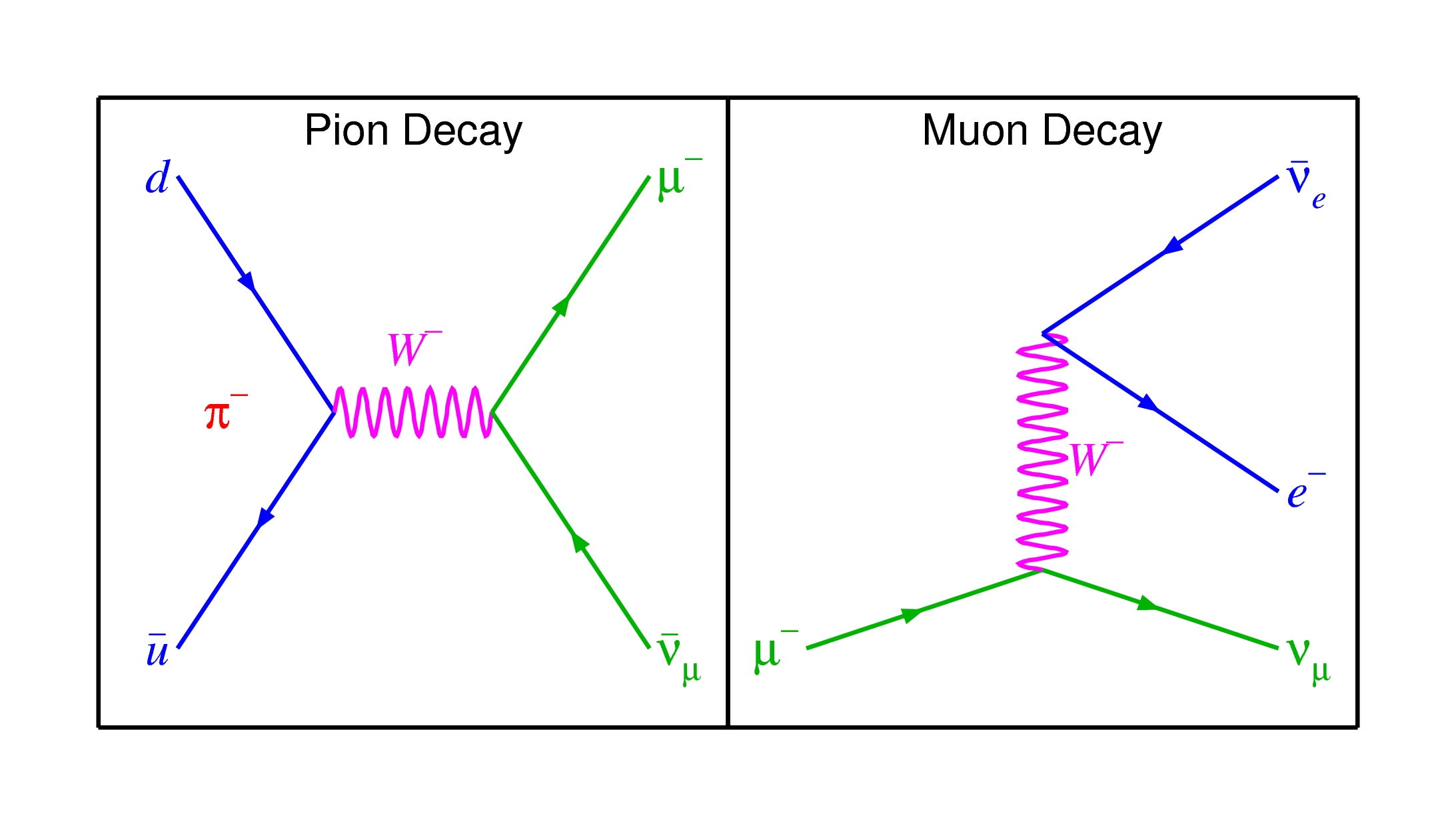 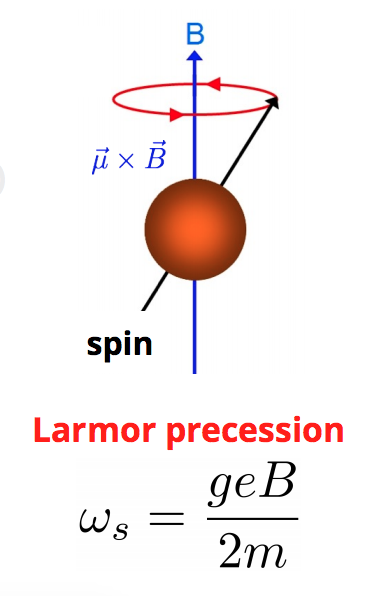 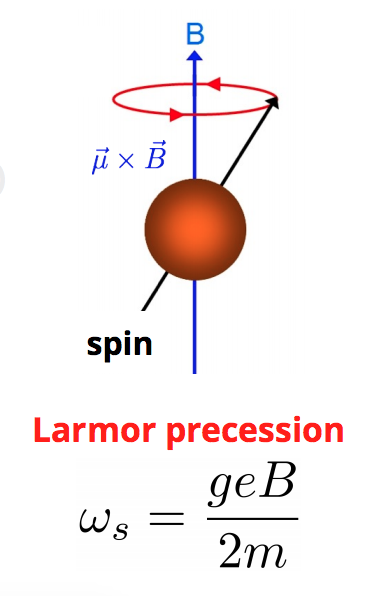 3
6/13/18
C. Schlesier | New Perspectives
[Speaker Notes: Weak interaction – only left handed muon neutrinos are produced in the pion decay
Thus the emerging muon(+) has its spin antiparallel to its momentum direction]
What are we doing and why?
First Dirac, g=2
Then Schwinger, g>2
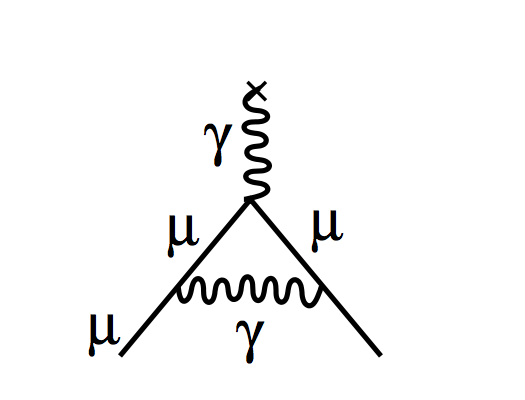 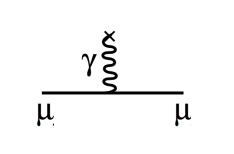 +
… + many more contributions
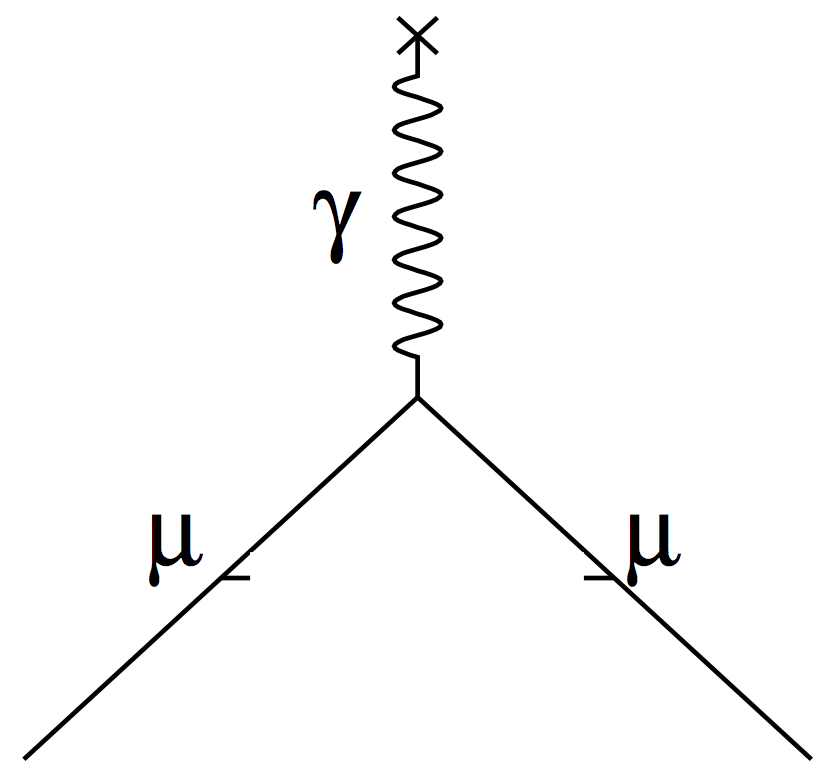 + BSM?
?
4
6/18/18
C. Schlesier | New Perspectives
[Speaker Notes: Dirac predicted g=2 
but interactions with virtual particles perturb this value
The anomaly is defined by a deviation from the expected g=2
This anomaly can be calculated using the SM
A deviation from a_mu would be evidence of physics beyond the SM
Anomaly of muon is more sensitive than electron because of heavier mass]
Evidence for discrepancy with Standard Model?
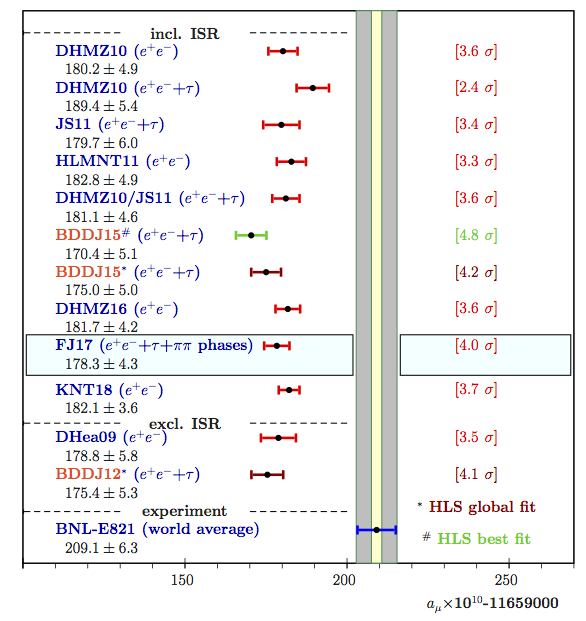 BNL E821 precision: 540 ppb 

 Goal of new experiments: 
- Fermilab : 140 ppb- J-PARC: 370 ppb in phase 1 / 100 ppb in phase 2
F. Jegerlehner, arXiv:1804.07409
[Speaker Notes: Mistakes in theory calculation
Unaccounted for systematics in experiment
Or
New physics]
Built on the foundations of Brookhaven experiment (E821)
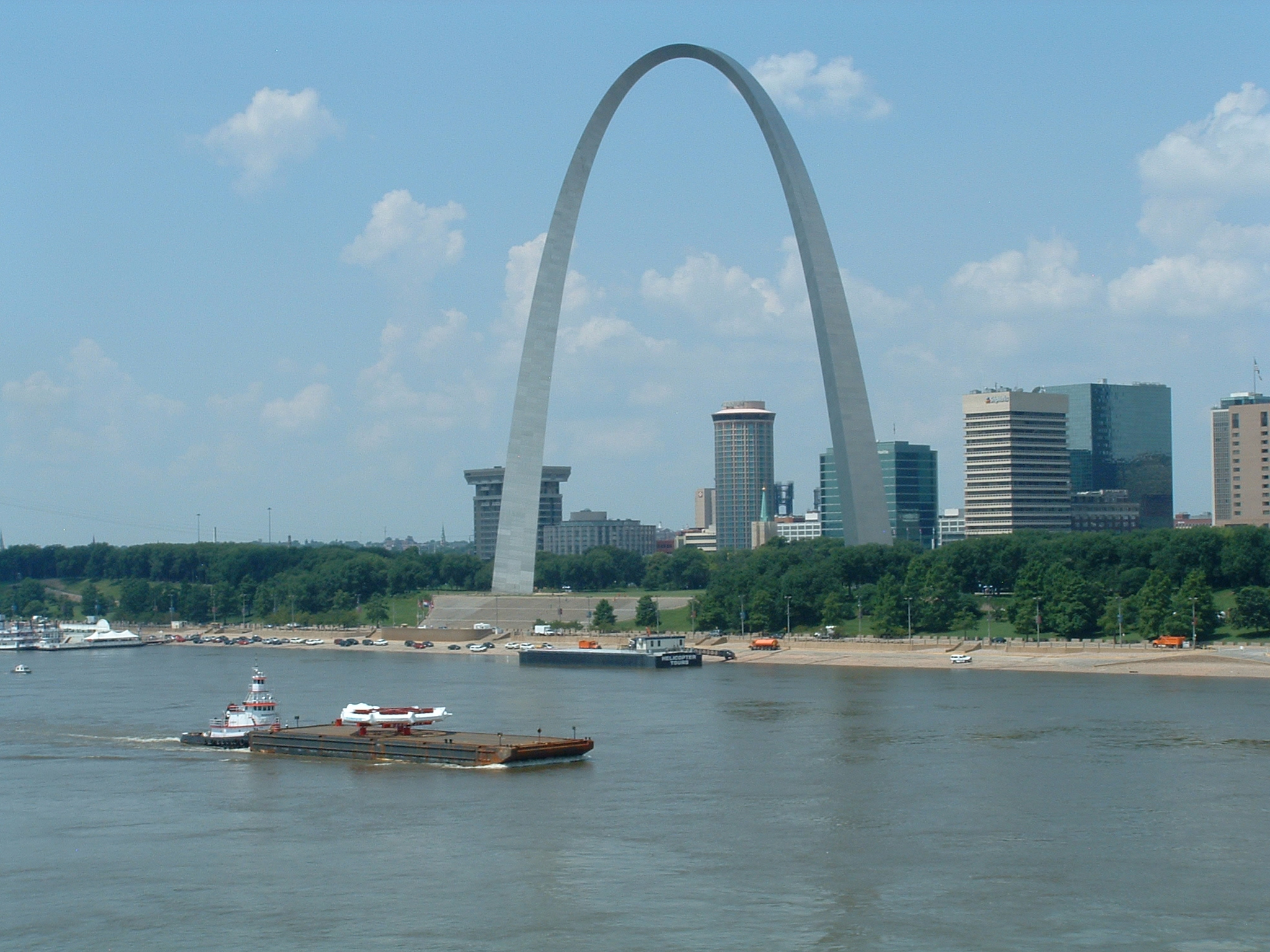 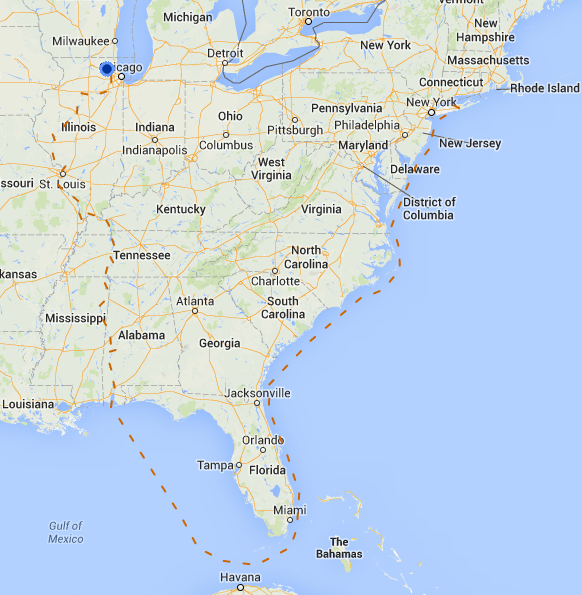 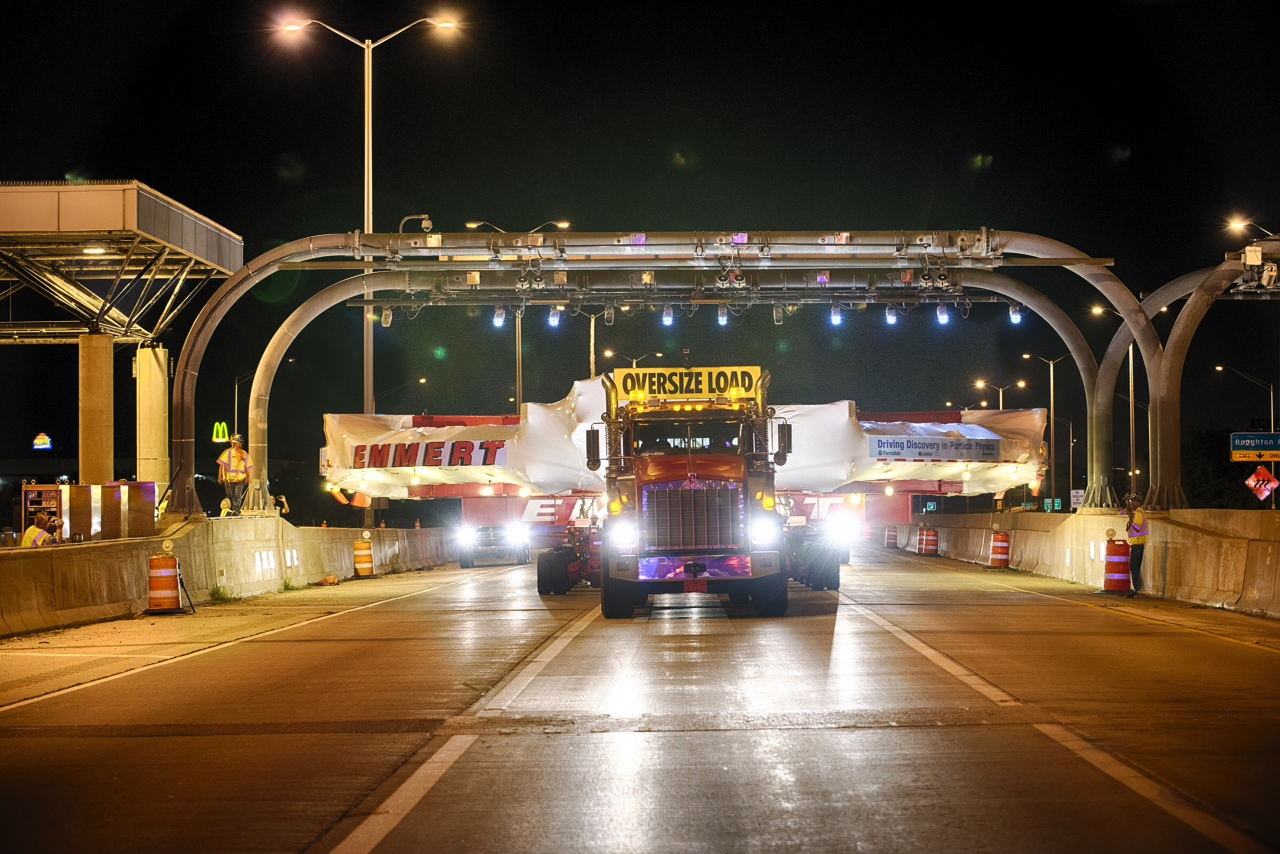 Some major components reused (after refurbishing): 
 - Magnet			 - Inflector*
 - Vacuum chambers	But also many new designs:
 - Beamline	- Detectors	- Kicker	 - Electronics  - DAQ/Computing

*new inflector is under construction
Basic principle of Muon g-2 Experiments
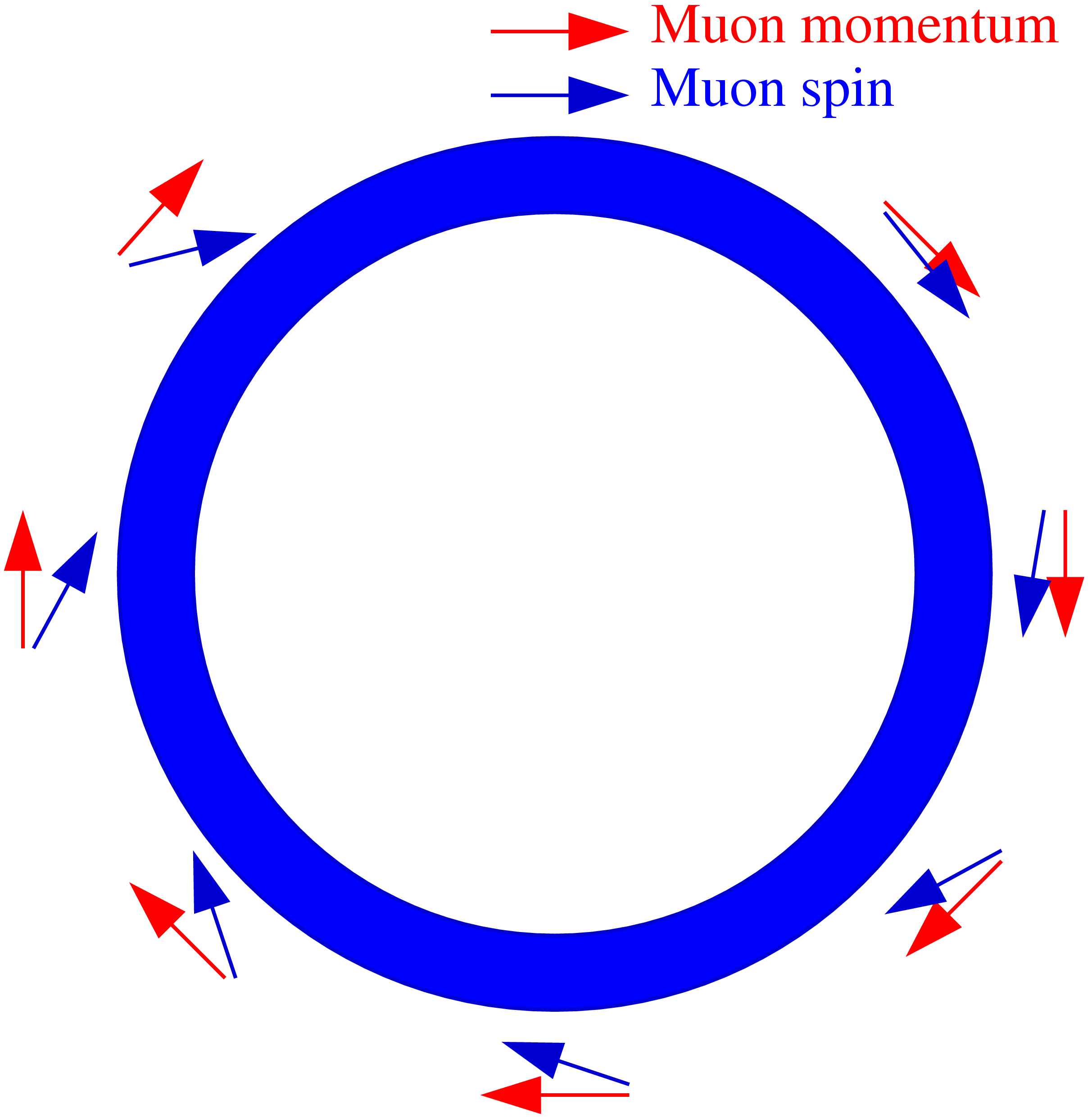 Anomalous precession frequency:
We store a polarized beam of muons in a uniform magnetic ﬁeld and observe the spin precession.
Measured quantities ωa and ωp
ωp : muon distribution weighted field
ωa : Larmor and Thomas precession frequency minus cyclotron frequency
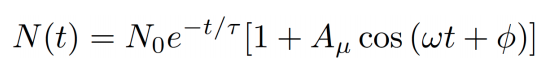 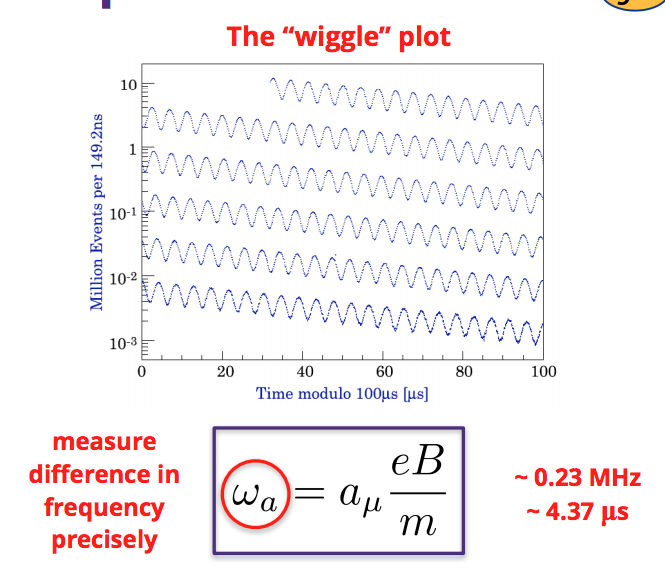 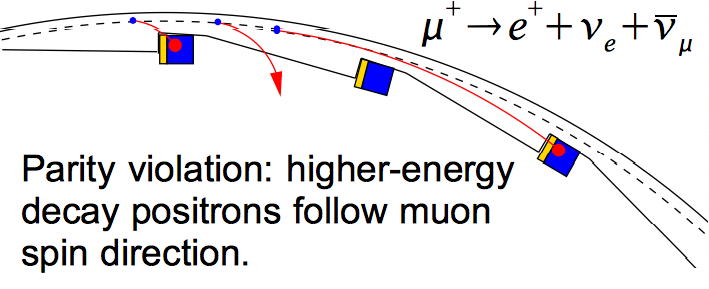 8
6/18/18
C. Schlesier | New Perspectives
How are we measuring g-2?
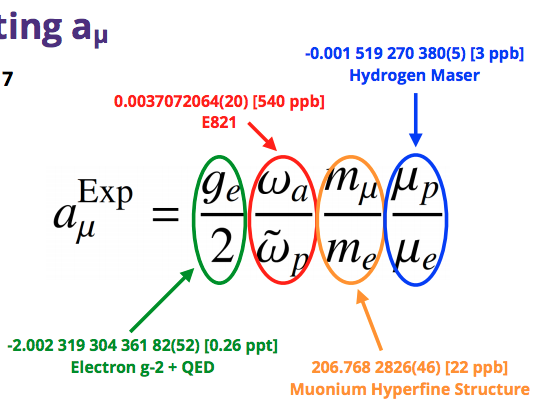 9
6/13/18
C. Schlesier | New Perspectives
[Speaker Notes: Backup slides to include 
standard model prediction
How omega_a and omega_ p are extracted]
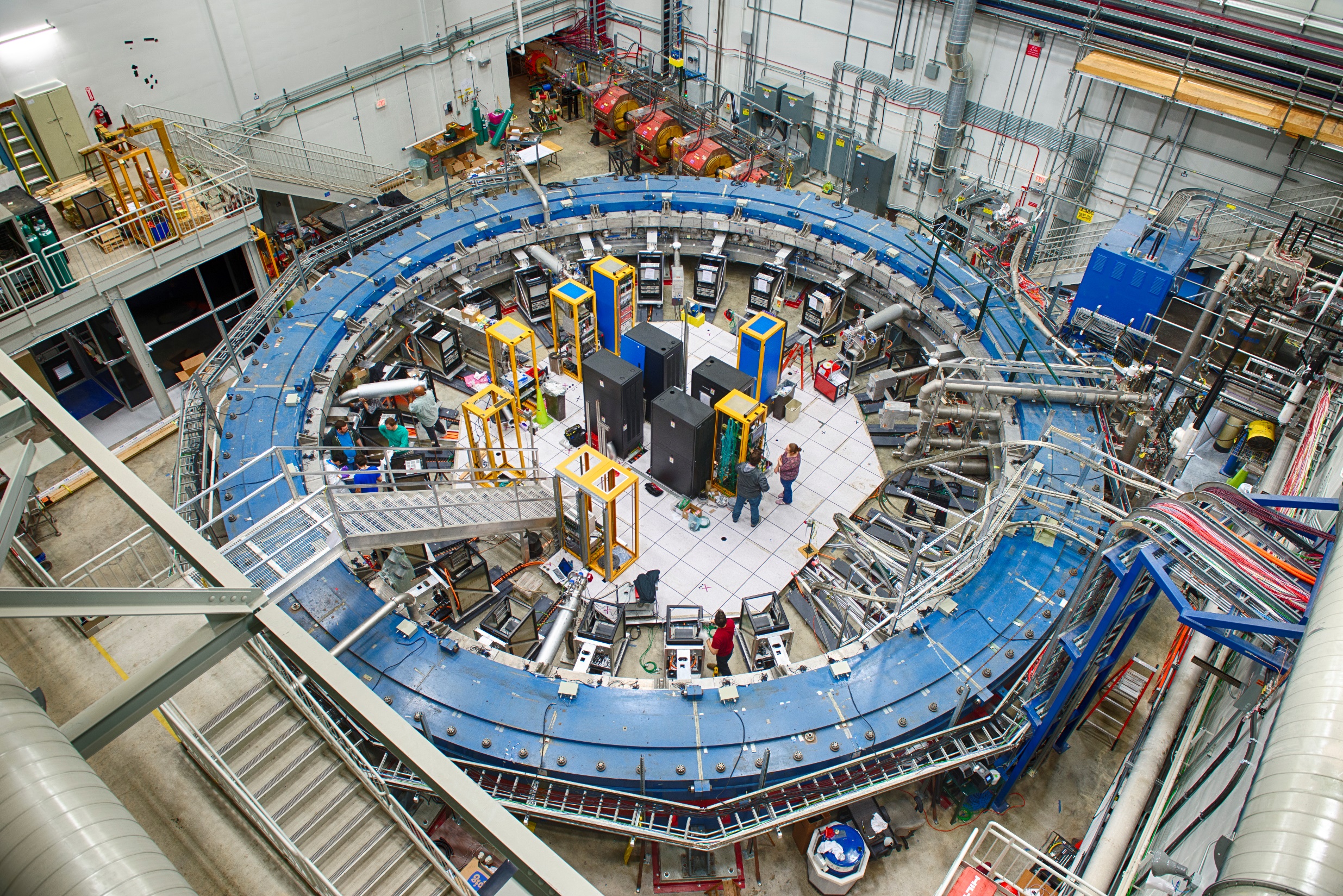 Muon g-2 at Fermilab
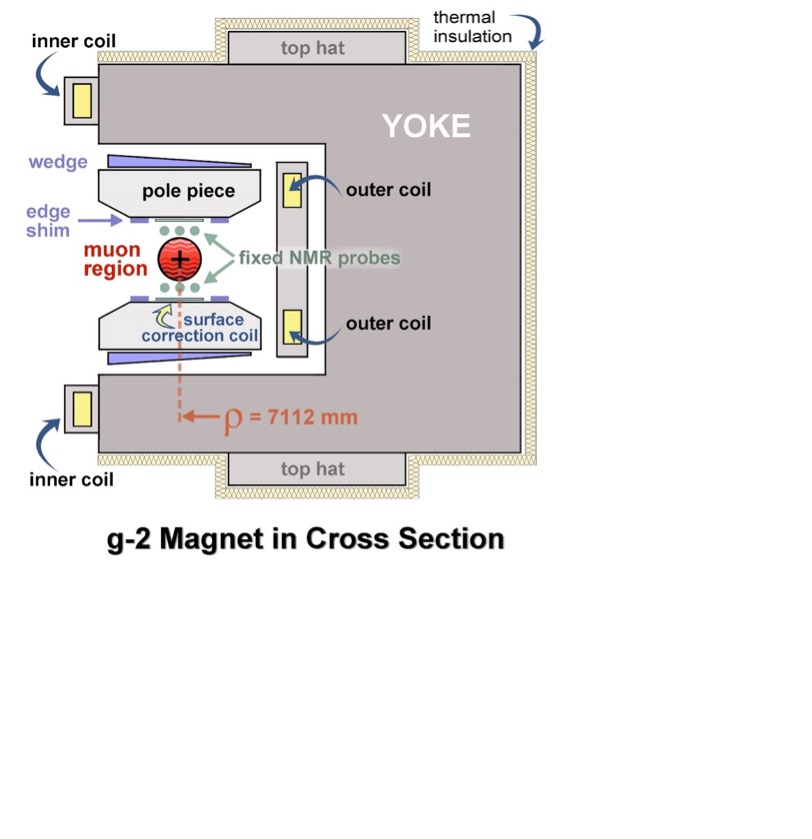 Parameters
r = 7.112 m		pµ = 3.09 GeV/c (“magic”) 	γτ = 64.4 µs 
B = 1.45 T 		τc = 149 ns				τa = 4.37 µs
[Speaker Notes: 700 tons of iron yoke
Cyclotron period of 149 ns
Electric field cancels in first order at magic momentum
Still need electric field corrections however bc not every muon is on the magic orbit at the magic momentum]
Magnetic field shimmed to 10 ppm
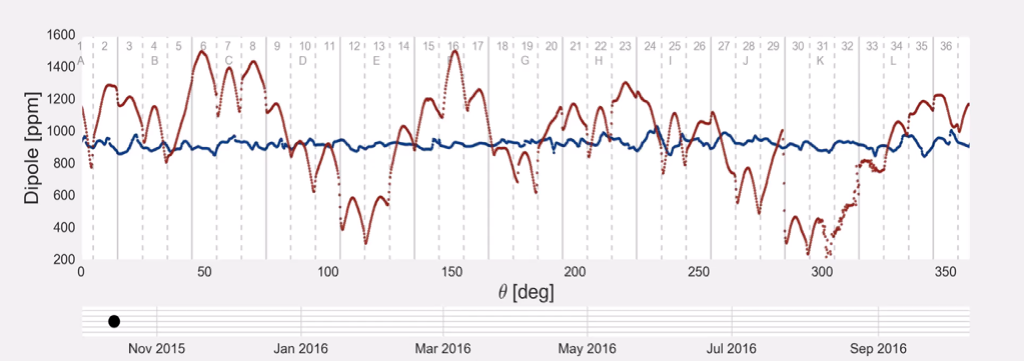 …requiring a different scale for the graph.
Started with this . . .









…and ended up with this!
Blue: Brookhaven 
Red: Fermilab
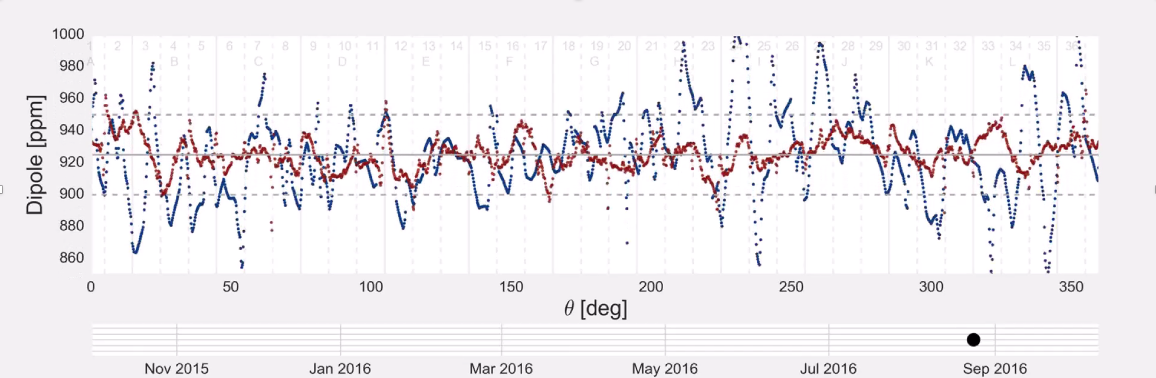 What tools do we need to measure g-2?
Ring 
Magnetic Inflector
Injects the beam
Highly uniform magnetic field
NMR probes
Vacuum chambers
Electrostatic quadrupoles, fast magnetic kicker, and collimators
Put the beam in the right place
Detectors
Calorimeters
Straw Trackers
Beam monitors
Fiber harp
IBMS
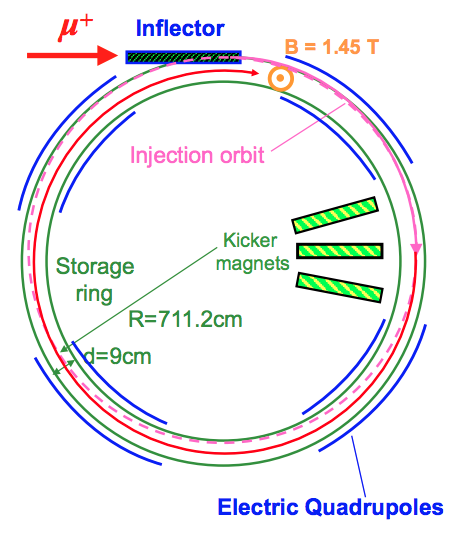 12
6/13/18
C. Schlesier | New Perspectives
[Speaker Notes: Backup slides to include 
standard model prediction
How omega_a and omega_ p are extracted]
Calorimeters
Measure the energy and hit time of decay positrons
24 calos around the inner radius of the storage ring
Calo gain continuously monitored by laser system
13
6/13/18
C. Schlesier | New Perspectives
[Speaker Notes: 15 by 23 by 14 Cm^3
Cherenkov signal – fast
Low magnetic susceptbility]
Straw Trackers
Measure beam profile around the ring over the course of the fill
14
6/18/18
C. Schlesier | New Perspectives
[Speaker Notes: Understand beam dynamics and make sense of what the calorimeter is seeing]
How is it going so far?
15
6/13/18
C. Schlesier | New Perspectives
[Speaker Notes: Wiggle plot]
Statistically, already >100% of Brookhaven
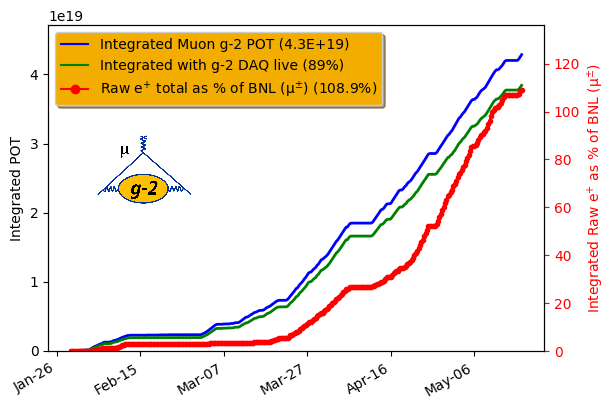 Thanks!
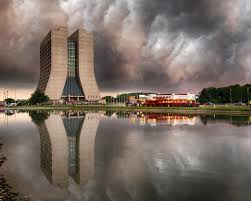 17
6/13/18
C. Schlesier | New Perspectives
Main systematics for precession analysis
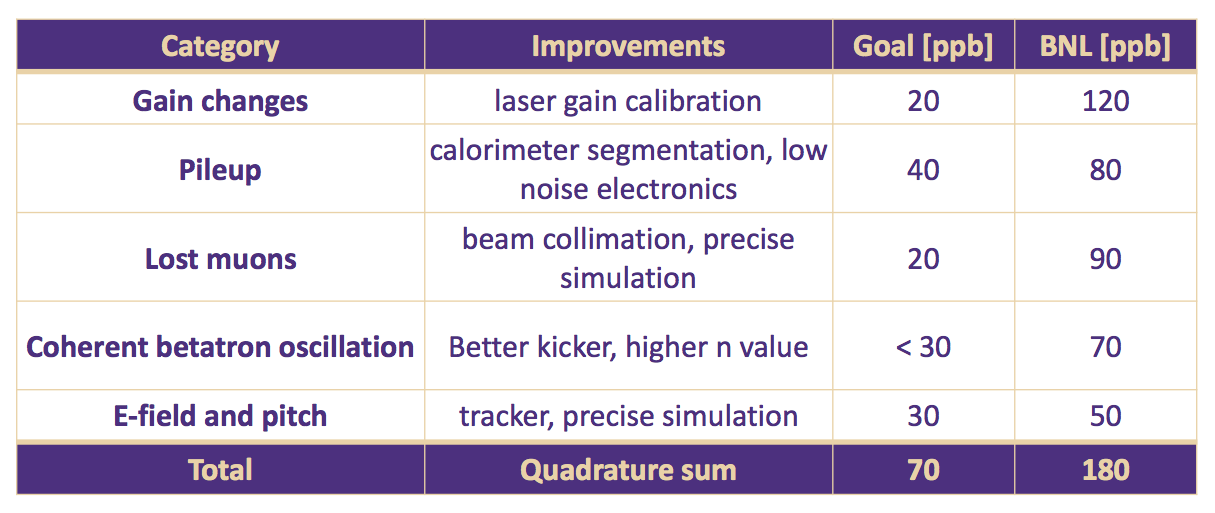 [Speaker Notes: Reduction in statistical uncertainty
21 times more decay positrons than BNL]